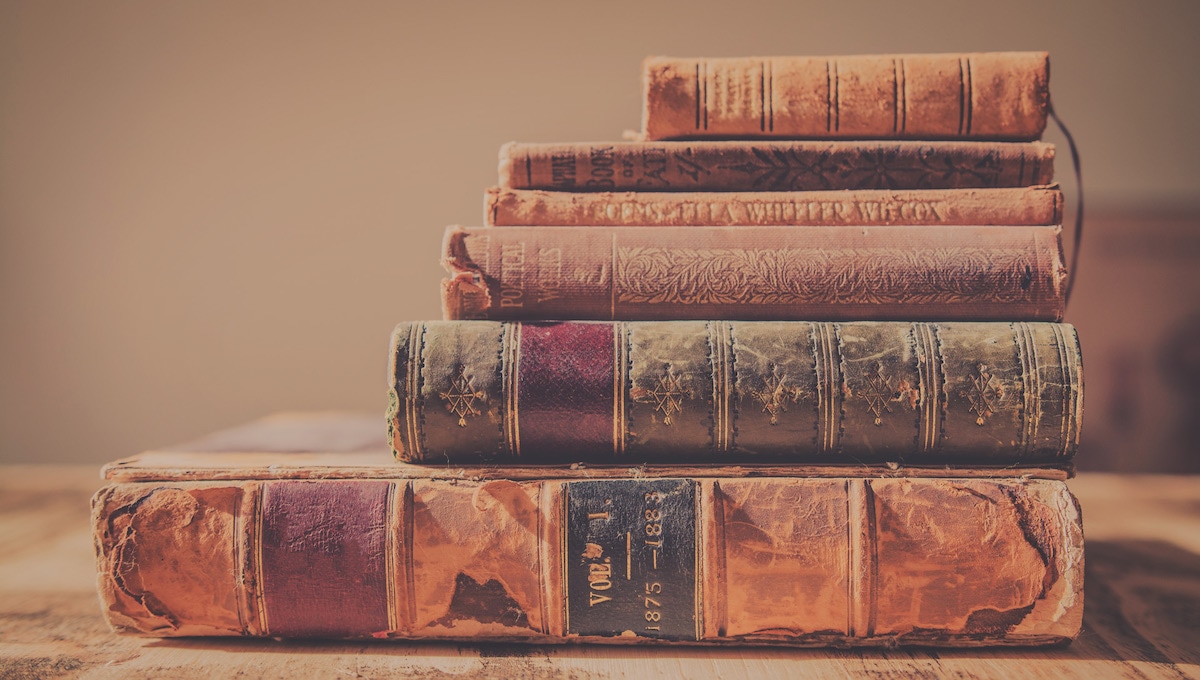 Proverbs
August H. Konkel
McMcaster Divinity College
March 2022
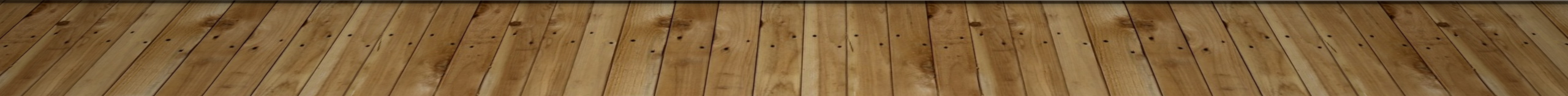 Proverbs
Session 20
Instruction for a King
Proverbs 31:1-9

                                 august h. konkel
Royal INSTRUCTION (31:1)
Poem is like Eyptian royal instruction (Amenemope, Merikare) 
 Words of Lemuel king of Massa
Massa is a northern Arabian tribe (Gen 25:14 [people of Ishmael]).
Language appears to be a dialect of Hebrew, such as Moabite.
Has affinities with Aramaic (bar for son, not ben).                                                                                                                                                                                                           
 Teaching of the Mother of Lemuel
Actual words are those of a woman.
Teaching of father and mother are mentioned (cf. Prov 6:20).
This is the only occasion of having a woman deliver the words.
Address to the son (31:2)
Message is delayed by a repetition.
 Address heightens the intensity of the admonition.
 Admonition begins with an interrogative – what … what … what.
 This is probably to be taken in the sense of a negative.
 Israelites reject Rehoboam with the question: what portion have we in David? (1 Kgs 12:16)
 Sense is that Israel has no portion in David; they are separating from Jerusalem
 “What?” intensifies the force of the negative.
Prohibition for kings (31:4-5)
Kings must avoid drunkenness.
 Kings must avoid promiscuity.
 Kings make laws and judge; they must not forget their decrees.
 Kings must not forget and change their verdict.
Use of Wine (31:6-7)
Wine can be a kind of sedative.
 Wine helps the poor forget their misery.
 Wine soothes the worker in the grind of toil.
 Drunkenness is bad but proper use of wine is good.
Proper task of kings (31:8-9)
Kings must use their mouth to speak for those that cannot speak for themselves.
 Kings must exercise judgment on behalf of the poor to defend them.
 Mouth is to provide just decisions.
 Poor and the needy are the special objects of care.